Wateen Group 3
Orthopedic archive 
10-10-2024

Done by:
Shahed Hayel 
Hana'a Al jalodi
What is the type of this fracture?
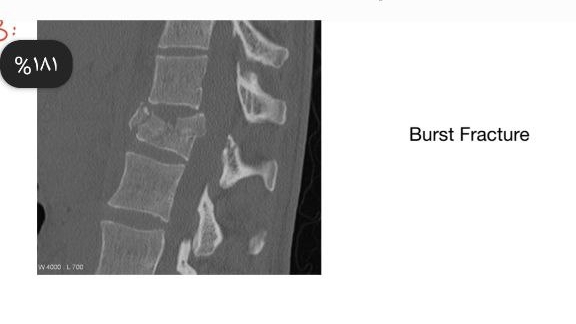 One of the following jerks is related to an injury
of the dermatome indicated by the arrow ?

Knee jerk L3
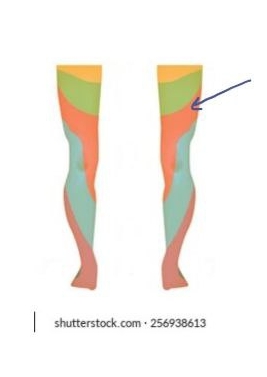 All of the following muscles are affected by this fracture except?

Tibialis posterior
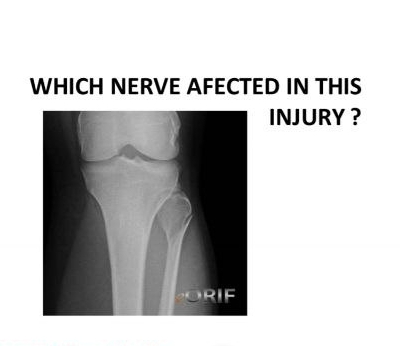 A classification used for fractures in this region ?

Weber classification
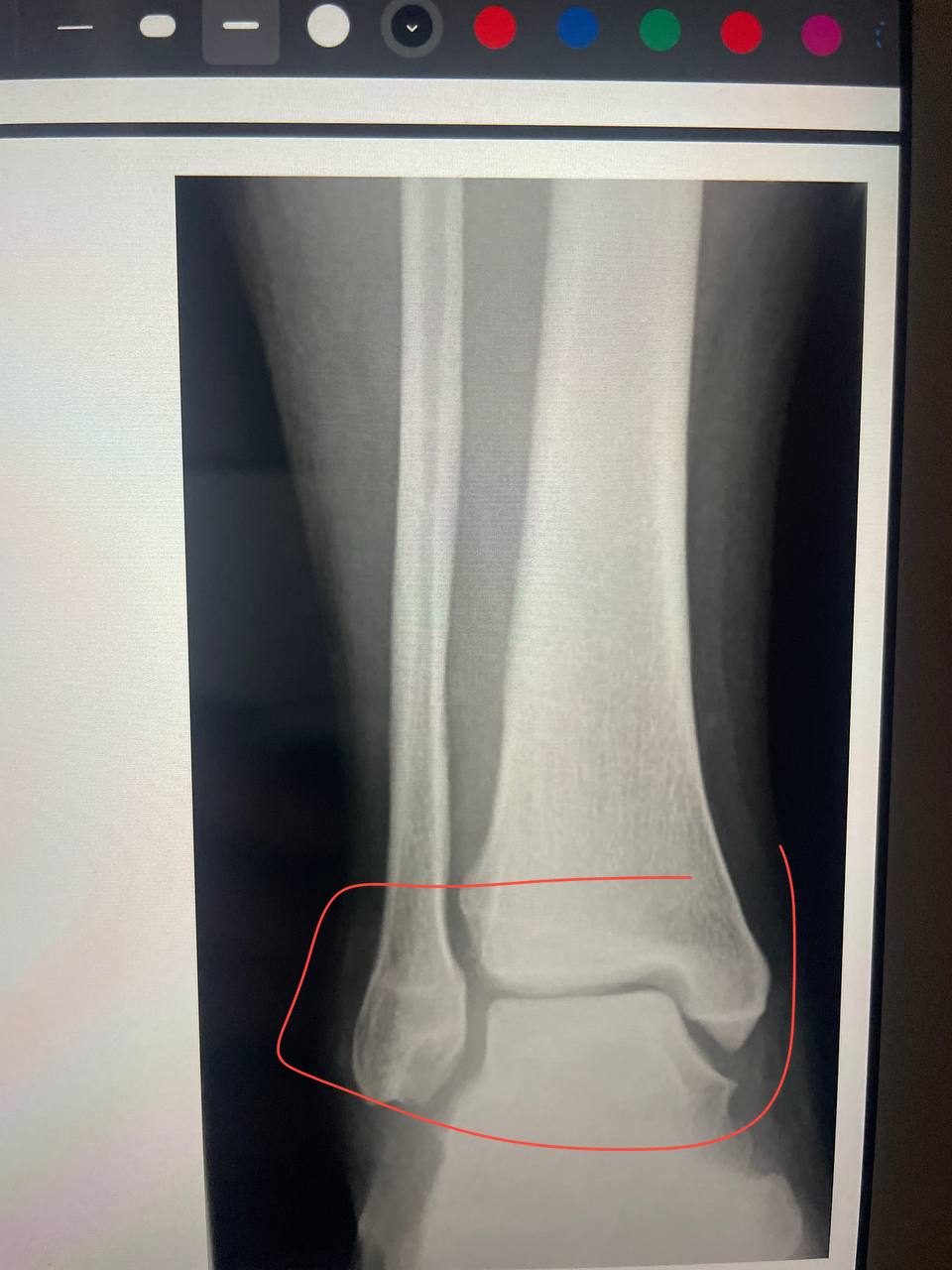 This examination used for ?

Lateral epicondylitis
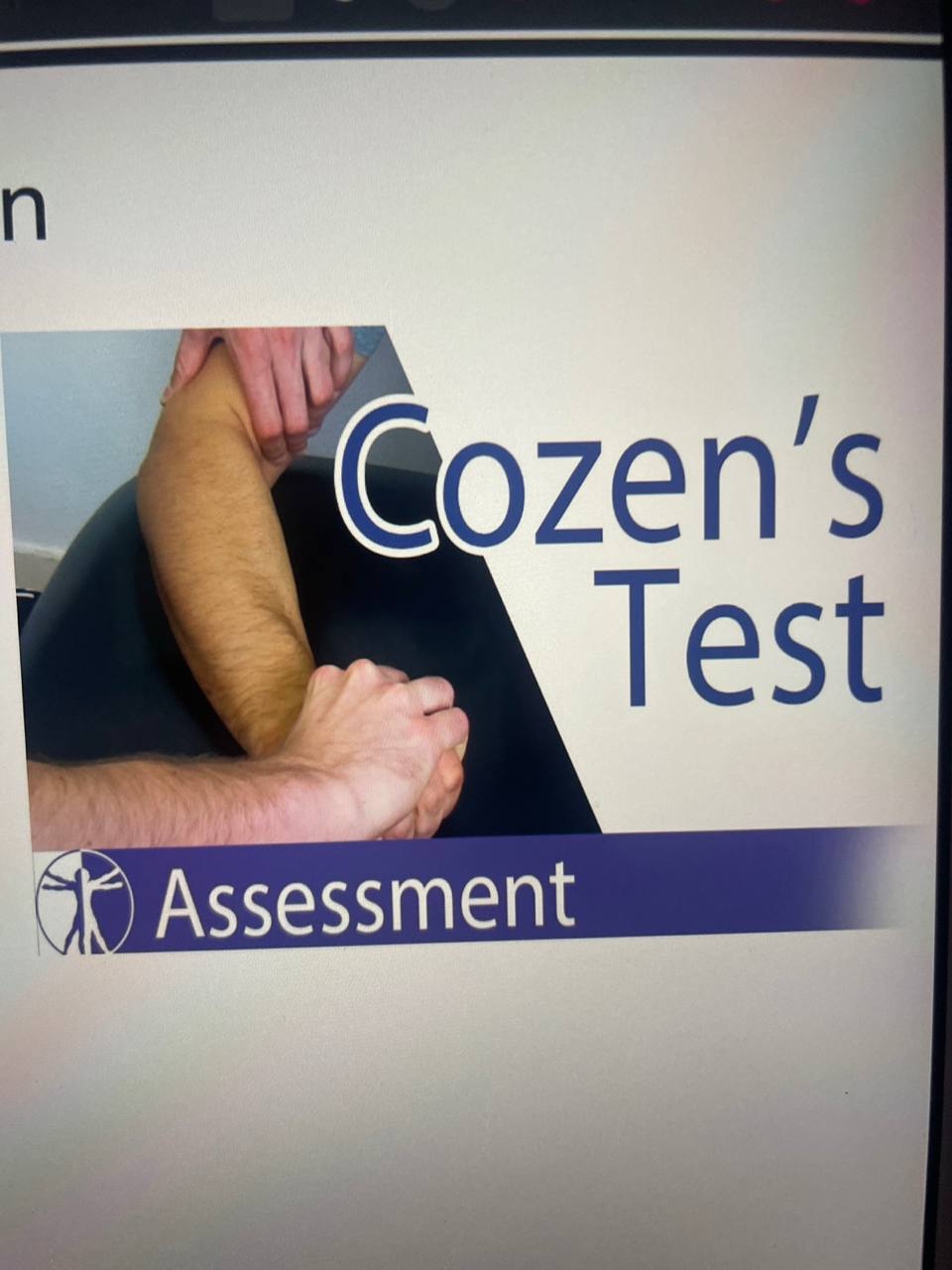 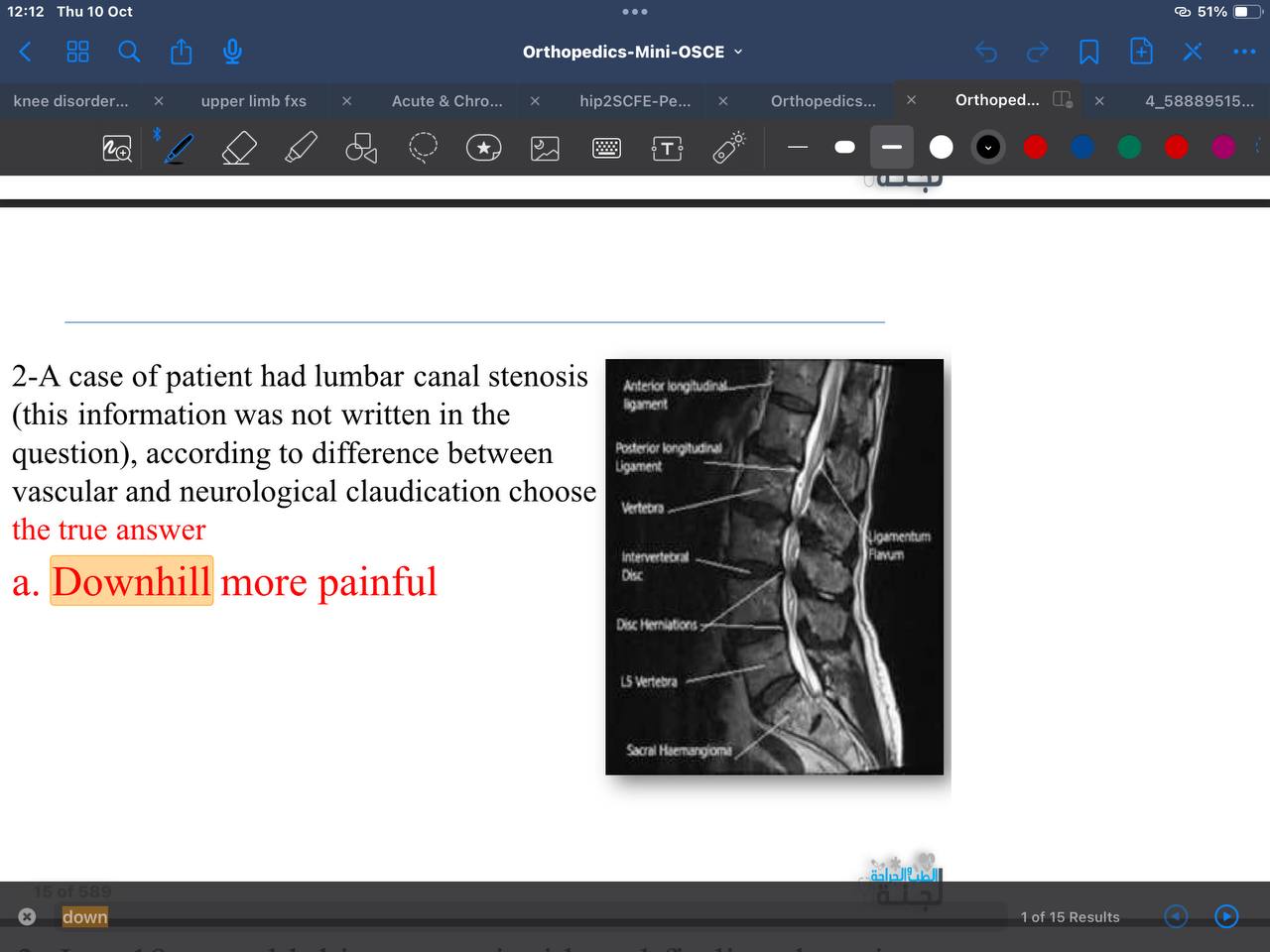 .
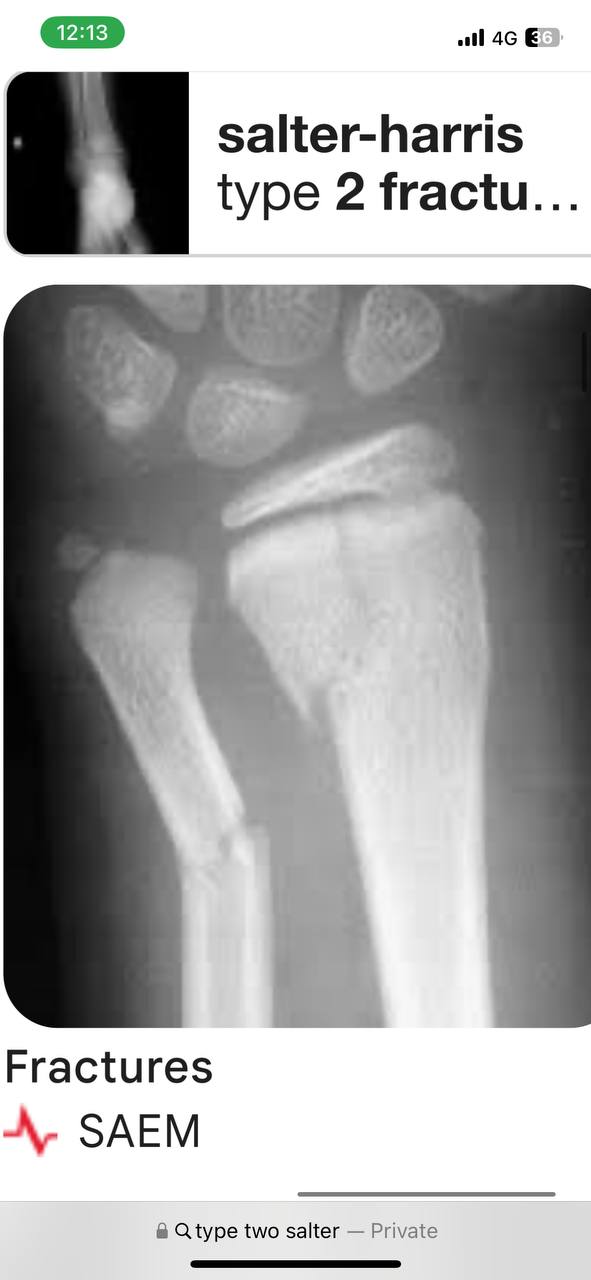 Type of salter harris fx?
Type 2
One of the following findings is seen in this disease?
Equines
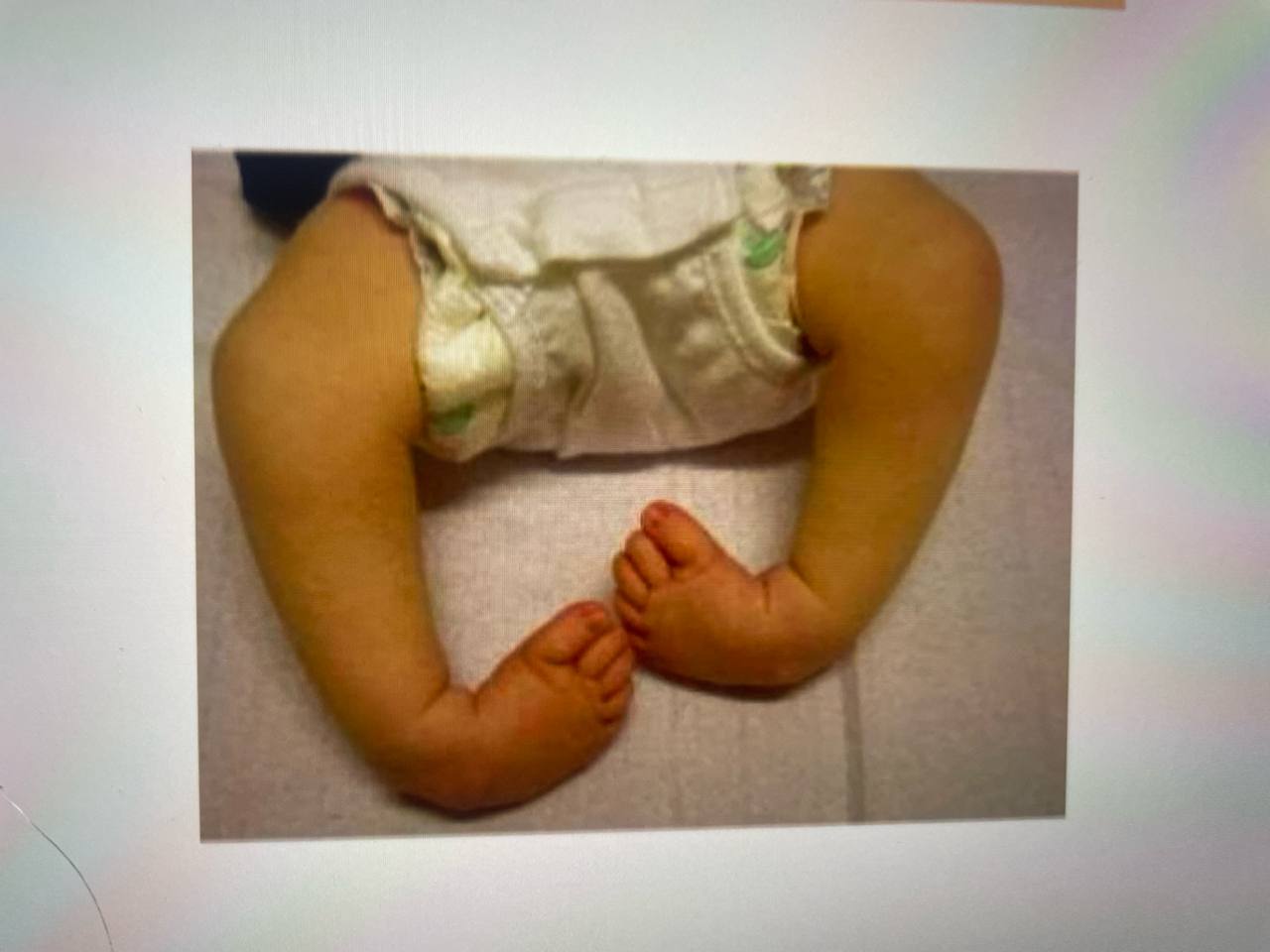 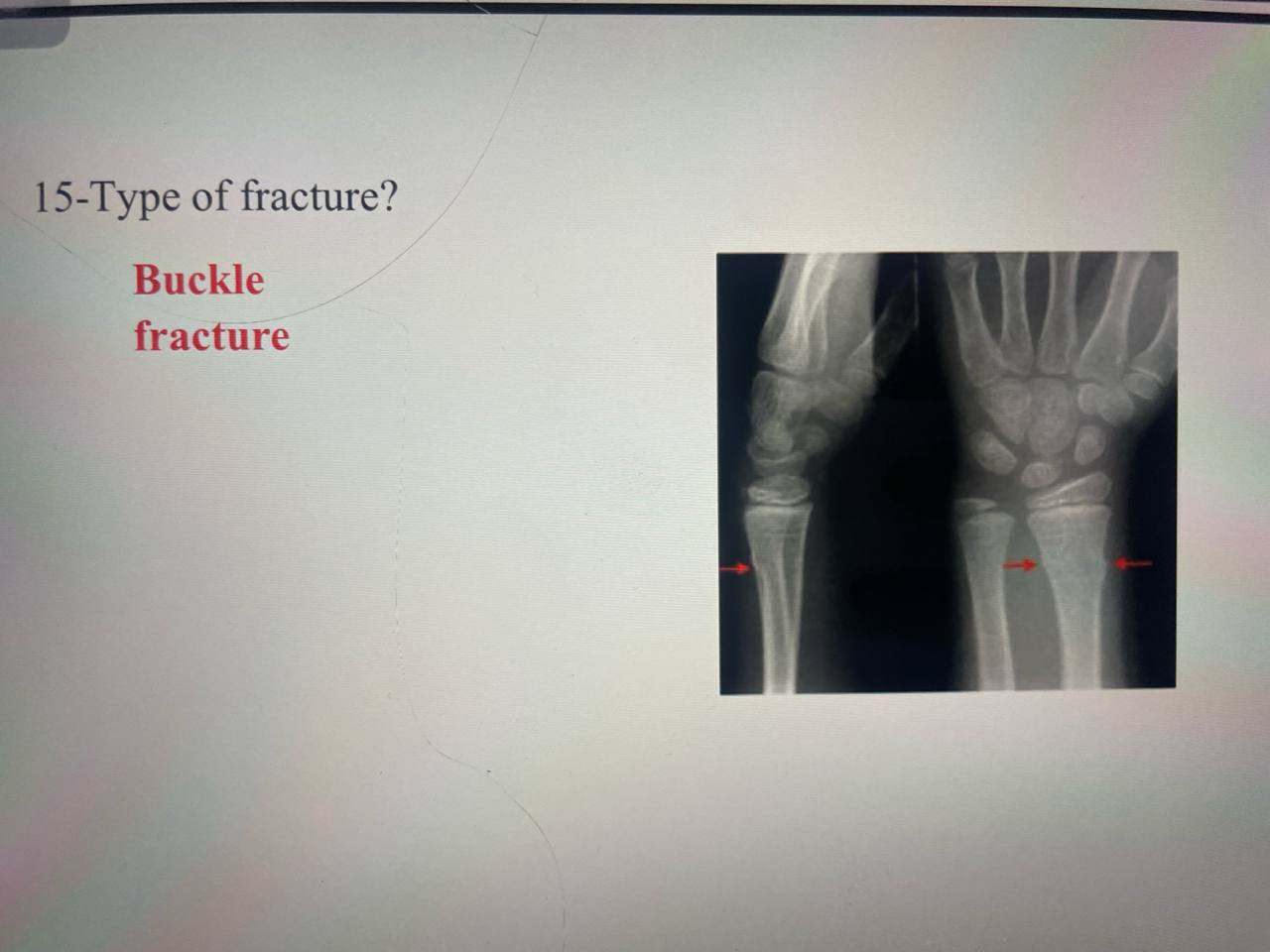 .
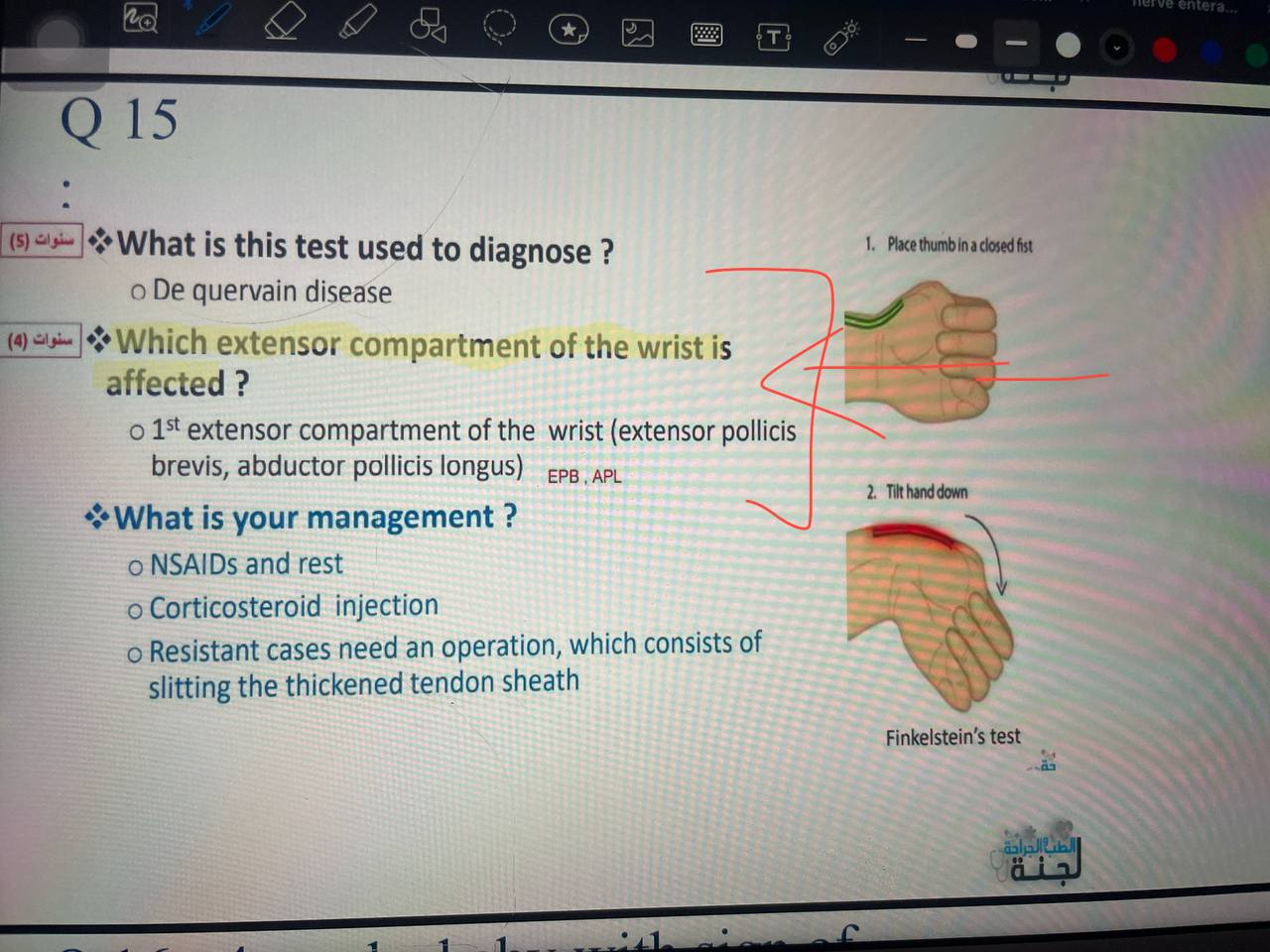 .
One of the following is wrong about the muscle indicated by brown color?

 a long head that originates from the ischial tuberosity and a short head that originates at the linea aspera of the femur.
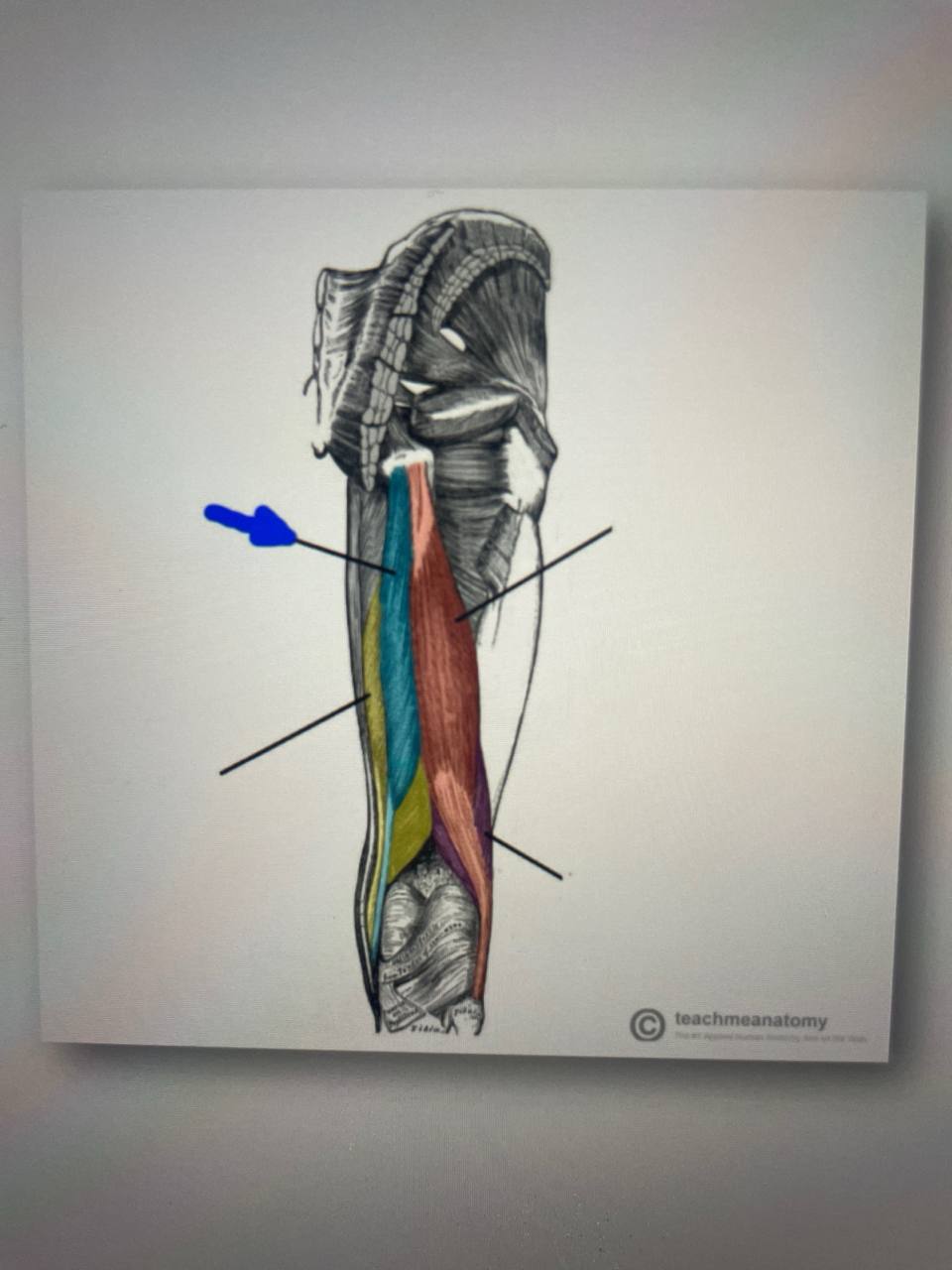 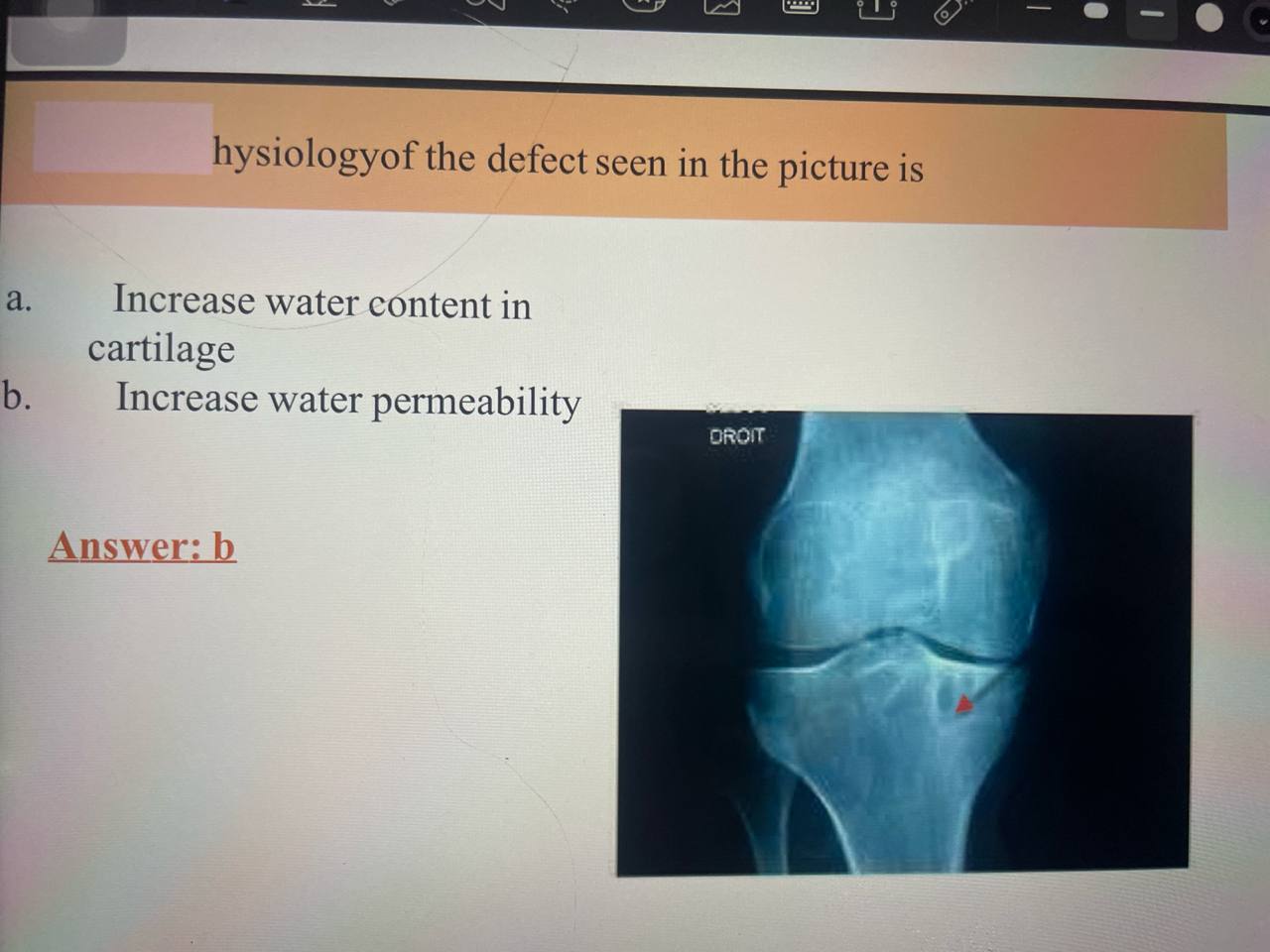 All of the following are done in supine position except ?
Apply grinding test
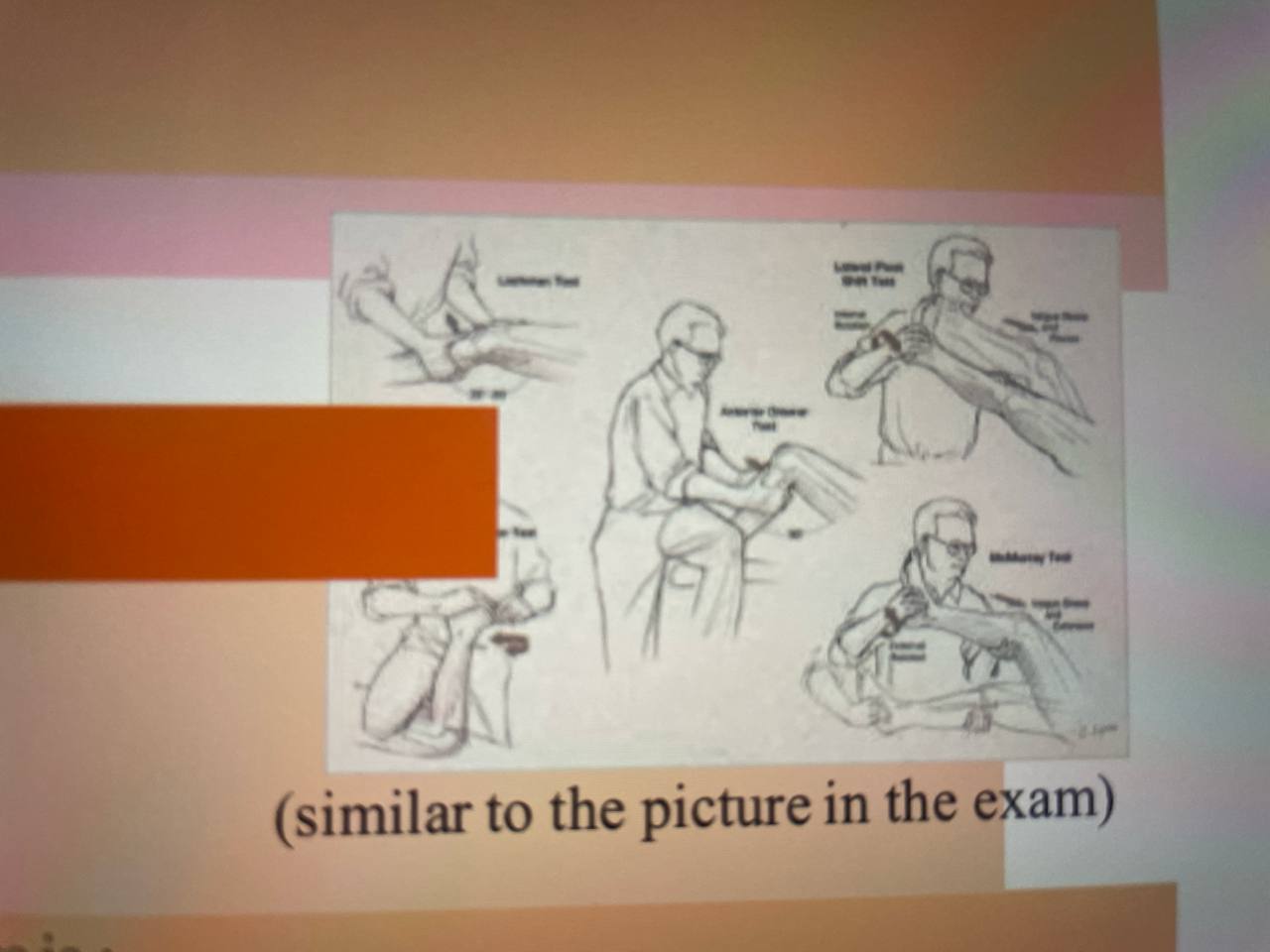 One of the following is wrong about this disease?
It is found in adult more than in children
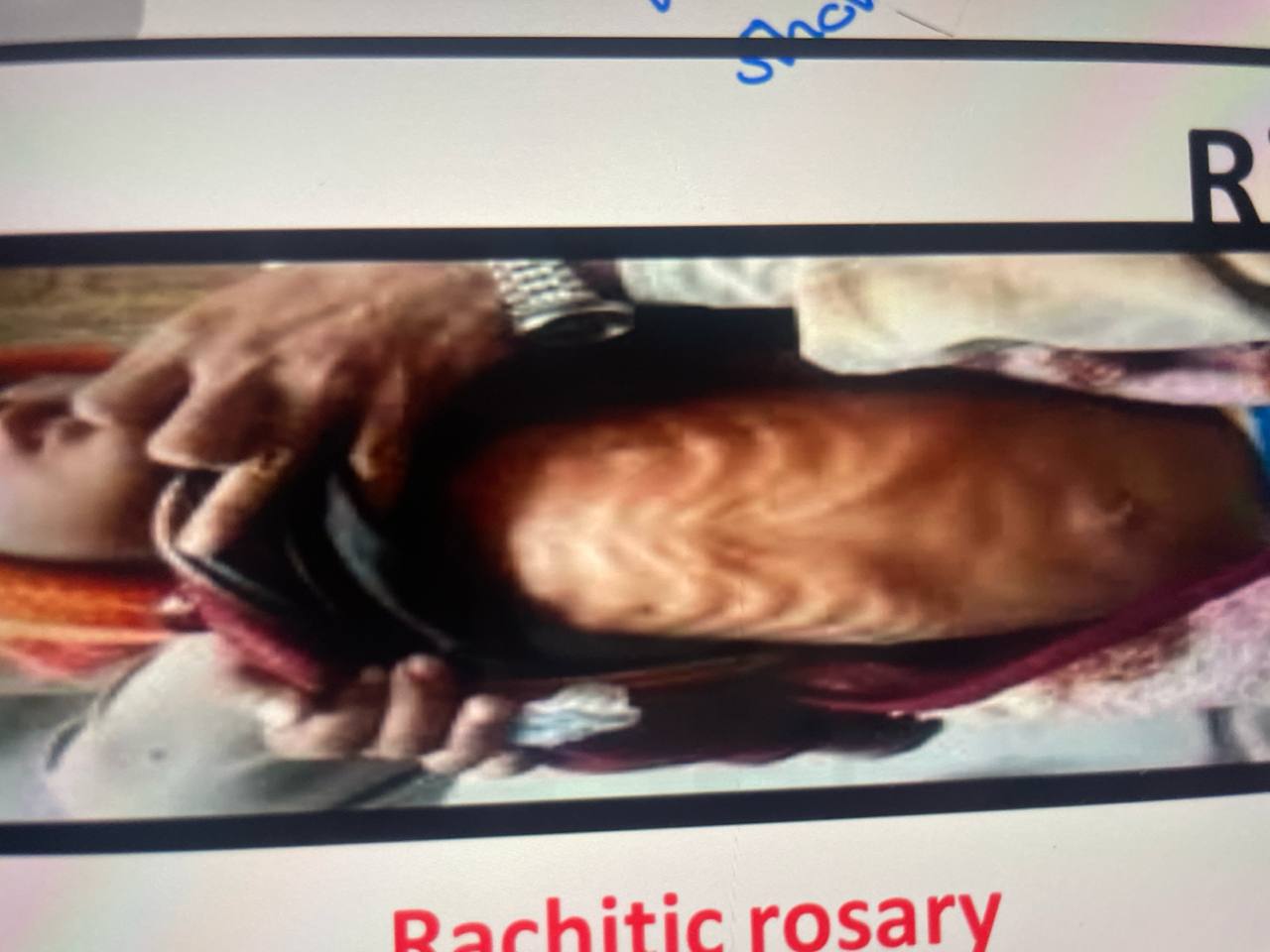 Management for toddler fracture?
Long sling
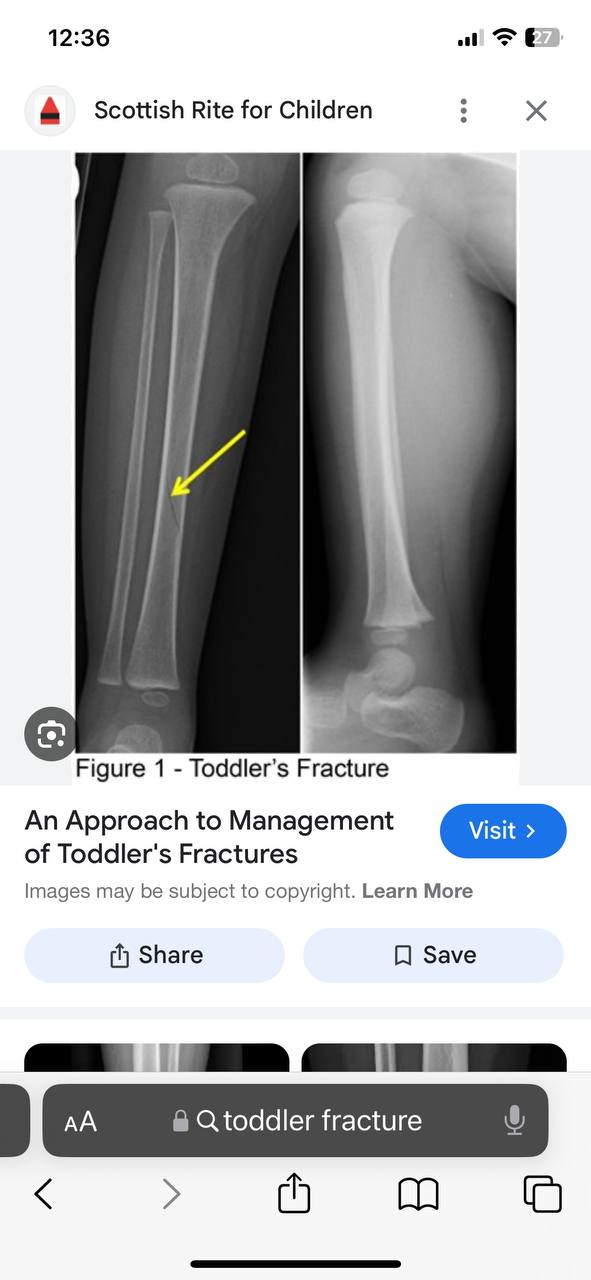 Which is true?
There is a small risk for malignancy
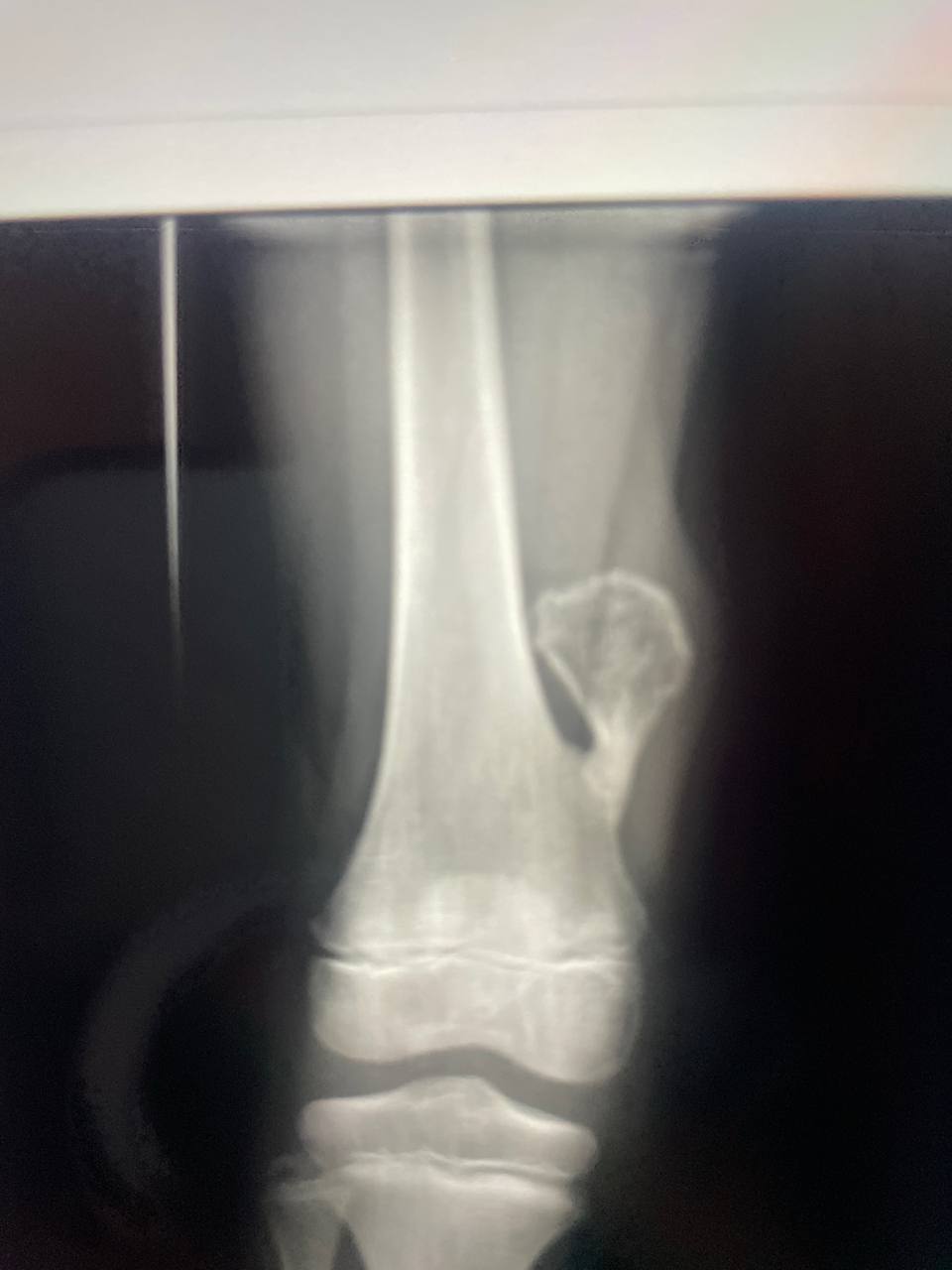 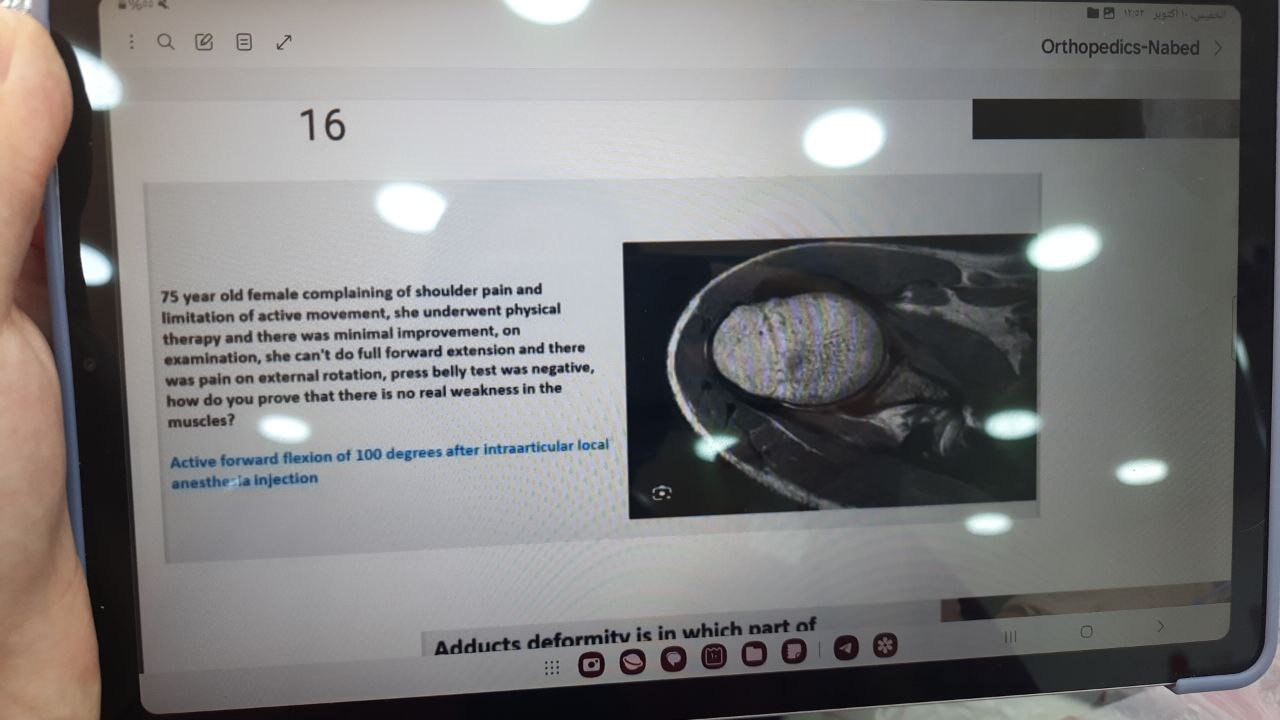 .
(case senario) 
Pt came with suprachondylar fracture, and then he couldn't oppose his thumb with little finger, what is the affected nerve?

Median n.
Which of the following pairs are true?

ASIS& Sartorius
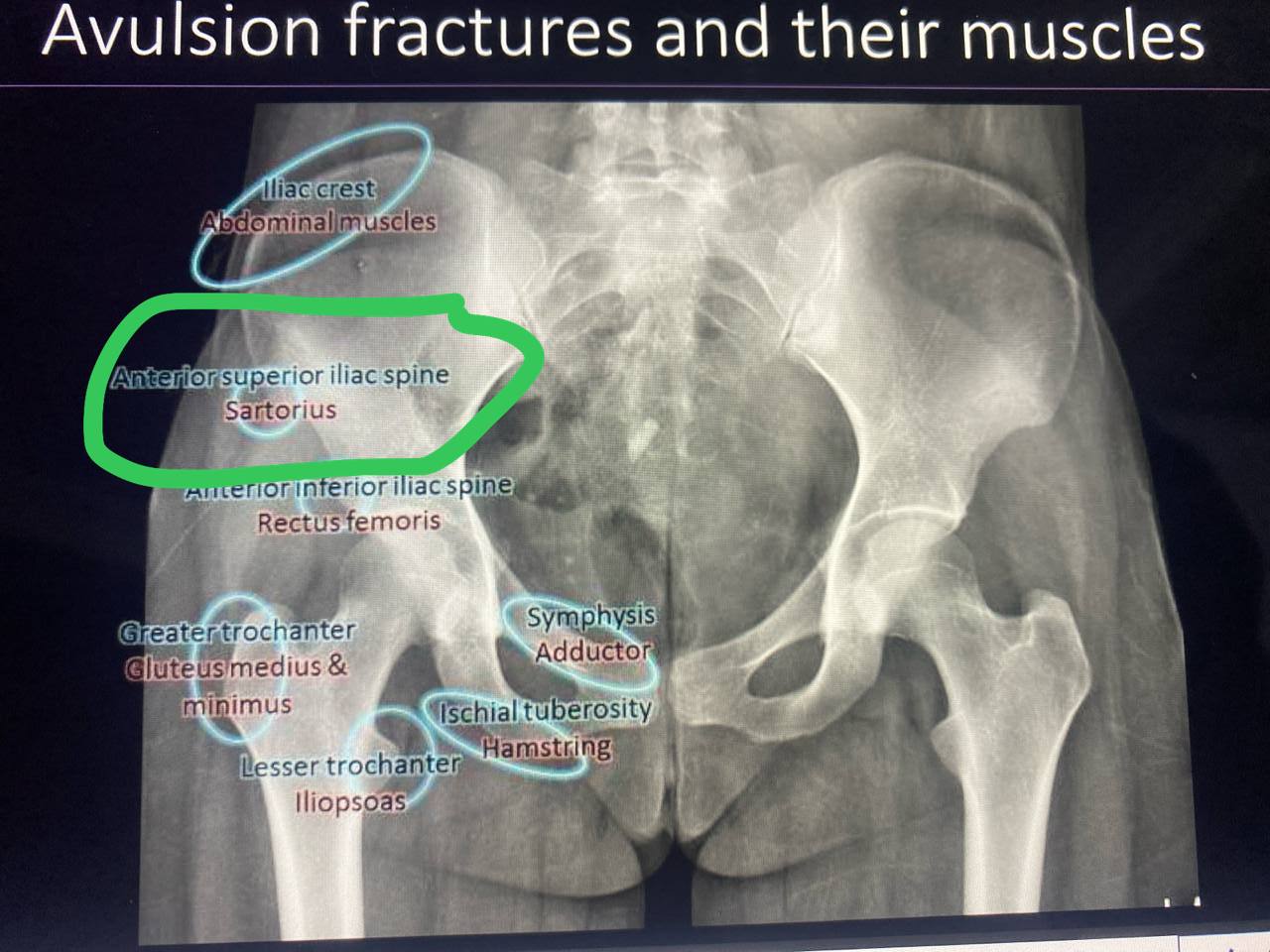 . Type of fracture?
Segmental fx 

تقريبًا نفس الصورة اللي اجت
بس كانت non displaced
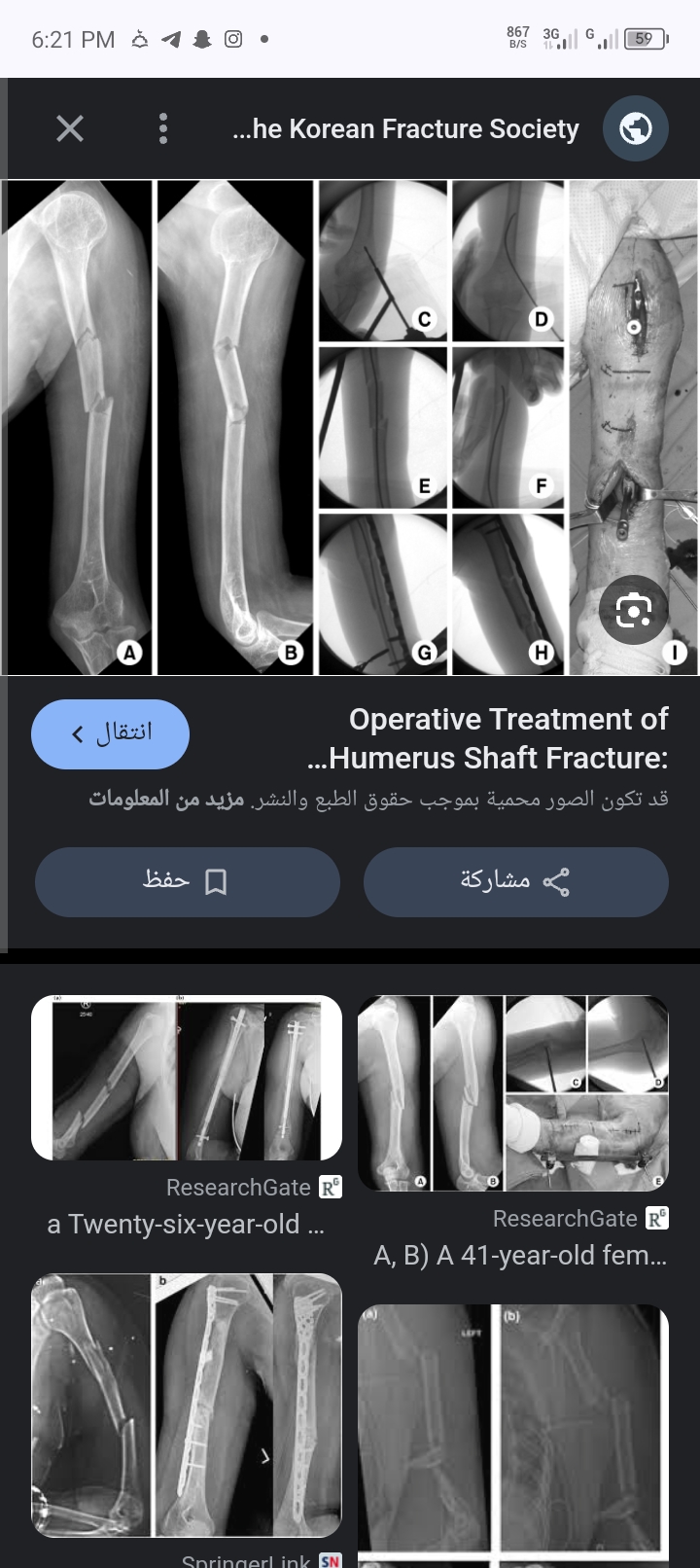